BRIEFING SESSION: NPO CALL FOR PROPOSALS (2024/25 – 2026/27)
DATE: 15 AUGUST 2023
AGENDA
PURPOSE
Purpose of Presentation is to: 
Share essence of specifications. 
Provide a brief on the requirements, procedure for application and any other important information. 
How and where information can be accessed;
How and where access for assistance in completing the Form
How to submit the Proposal; and
The deadline for submitting the Proposal
How applications will be evaluated
Next steps
OVERVIEW NPO REGISTRATION
TOTAL NUMBER OF REGISTERED NPOS
TOTAL NUMBER OF REGISTERED NPOS
REGISTRATION PER SECTOR & COMPLIANCE
REGISTRATION PER PROVINCE
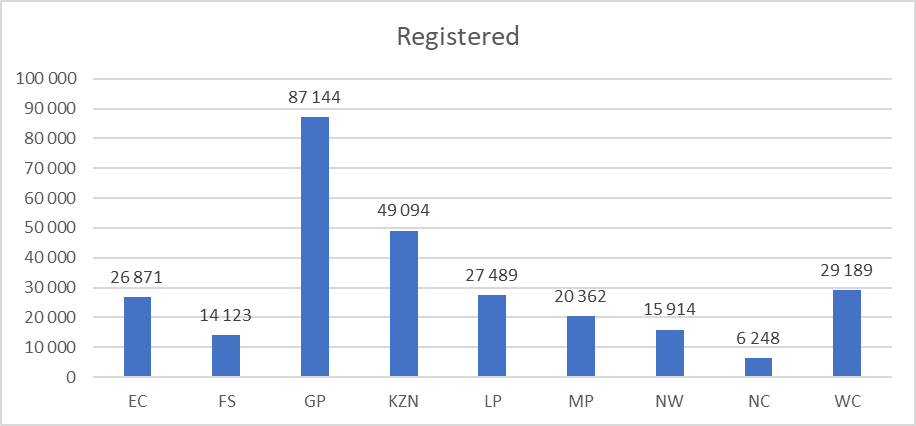 OVERVIEW TRANSFERS TO NPIs
CONTEXT
Social development is responsible for providing services towards the social protection of vulnerable groups.
For delivery of services, government often partners with a range of relevant stakeholders in ensuring the efficient and effective provision of such services to individuals and communities. The Department assists qualifying NPOs by making transfers to organisations that are aligned to the Departmental mandate. 
These transfer payments to entities outside of government are provided for in terms of Section 38 (1) (j) and (k) of the Public Finance Management Act (Act No. 1 of 1999) (PFMA).
NO. NPIs FUNDED PER PROVINCE
PROVINCIAL TRANSFER BUDGETS
NAT-DSD TRANSFERS
NDSD TRANSFER BUDGETS
NDSD TRANSFER BUDGETS
WHO WILL BE CONSIDERED
Basic Minimum Requirements are: 
Registered and compliant with the provisions of the NPO Act. 
Operate within social services environment in line with the programmes listed under Budget Programmes.  
NPOs that operate and provide social services at a national level and have footprint in at least four (4) or more provinces are funded for furtherance of their operations. 
Complies with the Legislative and norms and standards for the particular service. 

Following slides outline the service specifications!!!
CHIEF DIRECTORATE:PROFESSIONAL SOCIAL SERVICES AND OLDER PERSONOLDER PERSONS DIRECTORATE
NPO CALL FOR PROPOSALS 
Financial year/s 2024-2027
Purpose
To brief the NPOs on the terms of this Call for Proposal in respect of the following Sub-Programmes: 
SP2.2: Care and Services to Older Persons

To outline the Service Specifications (Objectives, Activities, Outcomes, target beneficiaries etc) and related requirements. 

To share contact details for technical enquiries.
Functions of the  Directorate
Strategic objective:
The purpose of the older persons' programme is to develop policies, legislation and norms and standards for services to older people, monitor the implementation and provide support to service providers
Measurable objectives:
Develop, review and monitor the implementation of policies, legislative frameworks, strategies & guidelines on provision of services to older persons.
Conduct capacity building programmes on older persons policies and legislative frameworks.
Conduct research on older persons issues to inform policies, programmes and legislative frameworks for services to older persons
Design & facilitate the implementation of programmes, strategies and guidelines on provision of services to older persons
Promote care, protection safety and wellbeing of older persons
Monitor  and evaluate provision of services to older persons.
DIRECTORATE: 


SERVICES TO OLDER PERSONS
OVERVIEW SERVICES (DIRECTORATE)
Purpose of the Programme:
To develop and facilitate the  implementation of  legislation, programmes and services for the protection of older persons both in communities and residential care facilities
Key Priorities of the Programme
The key priorities are: 
To advocate for the rights of older person including elder abuse
To provide of  comprehensive services to older persons affected by Alzheimer's disease and their families
To review the training manual of caregivers
To continuously monitor and evaluate services to older persons in line with the norms and standards
SERVICE SPECIFICATIONSP2.2 Services to Older Persons
SERVICE SPECIFICATION
In developing the specifications, the Department is guided by:
The responsibilities of government as set out in the Constitution and sector legislation;
The demographic information and social development indicators;
Research on the need for developmental social services; and
departmental priorities, as informed by the above information.
Specific to the Service Specifications funding considerations will be for services that are aligned to the following priority areas:

Services to Older Persons with Alzheimer’s disease and dementia 
Services that will advocate for the protection and promotion of the rights of older persons including those in marginalised communities 
Services to improve care of  older person in both residential and communities by providing necessary skills to care givers
Mentoring of emerging  organisation rendering services to older persons
OBJECTIVES
OBJECTIVES
OBJECTIVES
GEOGRAPHICAL COVERAGE AND TARGET YEARS
TARGETED SERVICE BENEFICIARIES
Older Persons, their families and the broader community

Care givers rendering services to older persons at residential facilities and home based care
KEY SERVICE REQUIREMENTS
In terms of reviewing and training of care givers, the organization should be in good standing in terms of all the regulatory bodies governing the provision of accredited training  e.g.(HWSETA).

It is recommended that social workers providing services on Alzheimer's should have in-depth knowledge of the subject matter.
TRANSFORMATION
Areas of transformation the proposal should address: 
The services should be accessibility and user friendly for older persons services.
More focus should be on previously marginalized communities where services were and still non-existent.
Management and operational structures which reflect the demographic profile of the region and province that it serves.
There must be  the transfer of skills from an established organization to emerging organization
Enquiries: Ms Gail KeetseTel: 012 312 7188
066 480 8929Email: Gailk@dsd.gov.za
SP2.3: SERVICES TO PERSONS WITH DISABILITIES
NPO CALL FOR PROPOSALS :
2024/25-2025/26 and 2026/27 FINANCIAL YEARS
Purpose
To brief the NPOs on the terms of this Call for Proposal in respect of the following Sub-Programme: 
SP2.3: Services to Persons with Disabilities
To highlight the key priorities of the Department in relation to this Programme, which informed the development of the specifications. 
To outline the Service Specifications (Objectives, Activities, Outcomes, target beneficiaries etc.) and related requirements. 
To share contact details for technical enquiries.
DIRECTORATE: 


SERVICES TO PERSONS WITH DISABILITIES
OVERVIEW OF THE DIRECTORATE: SERVICES TO PERSONS WITH DISABILITIES
Purpose of the Programme:
Services to People with disability promotes the empowerment and rights of persons with disabilities through accelerated mainstreaming of disability considerations and the strengthening of disability specific services

Key Priorities of the Programme
The key priorities are: 
Mainstreamed and social specific disability services, targeting children with disabilities, their families  and marginalized groupings 
Research
Advocacy and Awareness raising
35
SERVICE SPECIFICATIONSP2.3 Services to Persons with Disabilities
36
SERVICE SPECIFICATION
In developing the specifications, the Department is guided by:
The responsibilities of government as per Constitution 
The demographic information and social development indicators;
Research on the need for developmental social services; and
Policy Directives for the Department of Social Development as outlined in the Implementation matrix of the White Paper on the Rights of Persons with Disabilities
Specific to the Service Specifications, funding considerations will be for services that are aligned to the following priority areas:
Mainstreamed and social specific disability services targeting children with disabilities, their families and marginalized groupings in at least four rural provinces
Research
37
OBJECTIVES
38
OBJECTIVES
39
OBJECTIVES
40
GEOGRAPHICAL COVERAGE AND TARGET YEARS
41
TARGETED SERVICE BENEFICIARIES
Persons with disabilities 
Parents of children with disabilities and their children  
Marginalised groupings
Communities
42
KEY SERVICE REQUIREMENTS
Training should be disability sensitive and having /developing an accredited training programme will be an added advantage. 


TRANSFORMATION

Address cross disability 
Promote the mainstreaming of disability and facilitate development of inclusive programmes. 
Services should be aligned to the WPRPD.
43
Enquiries: Manthipi MolamuTel: 012 312 7400Email: ManthipiMR@dsd.gov.za
44
CHIEF DIRECTORATE: CHILDREN’S LEGISLATION AND FAMILIESDIRECTORATE: FAMILIES
TITLE
NPO CALL FOR PROPOSALS 
Financial year/s 2024-2027
Functions of the Directorate
Strategic objective:
To provide integrated family related services to all family members.

Measurable objectives:
Develop, facilitate and monitor the implementation of policies, strategies and programmes pertaining to families.
Develop, facilitate and monitor the implementation of national family policy, strategies and programmes that empowers families
Develop, support and monitor the implementation of policies, legislation and programmes for services aimed at strengthening families;
46
OVERVIEW OF THE FAMILIES’ SERVICES
Purpose of the Programme:

To implement policies, legislation, strategies, services and programmes to empower, support and protect families.

Key Priorities of the Programme
The key priorities are: 
Policy development
Programme development 
Capacity building.
Advocacy
Monitoring and evaluation
47
SERVICE SPECIFICATIONSP3.2 Services to Families
48
SERVICE SPECIFICATION
Specific to the Service Specifications, funding considerations will be for services that are aligned to the following priority areas:

 Capacitate service providers to implement family development programmes that promote functionality in and strengthen families.
Monitor and support affiliates rendering family services.
 Mentoring and coaching programme for emerging CSO / community-based organisations.
49
OBJECTIVES
50
OBJECTIVES
51
OBJECTIVES
52
OBJECTIVES
53
OBJECTIVES
54
GEOGRAPHICAL COVERAGE AND TARGET YEARS
55
TARGETED SERVICE BENEFICIARIES
All the family members.

KEY SERVICE REQUIREMENTS 

Accredited  Mediation Training- this requirement is not a must – but it will be an added advantage to have such.
56
TRANSFORMATION
What areas of transformation should the proposals address?:

Accessibility of developmental services and affordable social services.
Equitable distribution of services between rural and urban areas.
Management and operational structures which reflect the demographic profile of the region and province that it serves.
Ensuring the transfer of skills from an established organization to emerging organization.
TRANSFORMATION
Indicators linked to transformation to be taken into consideration: 

Number of family members from rural and urban areas accessing services.
Number of emerging organizations that are mentored.
Consider disaggregation in terms of race, age, economic status, disability, and gender.
58
Enquiries:Ms Sarah Mosuwe Tel: 012 312 7256Email: SarahMa@dsd.gov.za
59
CHIEF DIRECTORATE: CHILDREN’S SERVICES (Child Protection and Services to OVC)
TITLE
NPO CALL FOR PROPOSALS 
Financial year/s 2024-2027
Purpose
To brief covers the following Sub-Programmes: 

SP3.3: Child Protection
 SP3.6.1 Community-Based Care Services for Children
Functions of the Chief Directorate
Strategic objective:
To develop, support and monitor the implementation of policies, legislation,  norms and standards for children in need of care and protection.
Measurable objective:
Develop, facilitate and monitor the implementation of policies, strategies and programmes pertaining to children.
62
OVERVIEW OF CHILD PROTECTION (DIRECTORATE)
Purpose of the Programme:
To develop, support and monitor the implementation of policies, legislation and norms and standards for social welfare services to children.
Key Priorities of the Programme
To care and protect children deriving this mandate in the Bill of Rights in the Constitution of the Republic of South Africa
To strengthen provision of child care and protection services and programmes in accordance with the Children’s Act.  
Conduct capacity building  on the implementation and monitoring of child-care and protection policies; strategies; legislation; guidelines  as well as norms and standards.
63
SERVICE SPECIFICATION: SP3.3 CHILD PROTECTION
Specific to the Service Specifications, funding considerations will be for services that are aligned to the following priority areas:

Provision of care and protection services to vulnerable children through identification, reporting and/or referral.
64
OBJECTIVES
65
OBJECTIVES…
66
OBJECTIVES…
67
OBJECTIVES…
68
OBJECTIVES…
69
GEOGRAPHICAL COVERAGE AND TARGET YEARS
70
TARGETED SERVICE BENEFICIARIES
Children, parents/ care givers, families, communities members, child protection stakeholders, traditional and religious leaders.
71
KEY SERVICE REQUIREMENTS
In addition to general requirements as a registered NPO – 
NPO must be a Designated Child Protection Org in accordance with the Children’s Act. 
Social services professionals to implement activities and board members must be screened against Part B of the Child Protection Register (copies of outcomes be attached).
Social services professionals must be registered with South African Council Social Service Professions (SACSSP) (Proof of registration be attached with the application).
Capabilities and understanding to provide services according to the Children’s Act, 2005 minimum norms and standards for child care and protection services and five years experience in the field of child protection will  be an added advantage to have such.
72
TRANSFORMATION
Equitable access to child care and protection services across provinces and underserved rural areas; informal settlement as well as hot spot areas.
DIRECTORATE: 


ORPHANS AND VULNERABLE CHILDREN
OVERVIEW OF ORPHANS AND VULNERABLE CHILDREN (DIRECTORATE)
Purpose of the Programme:
To develop and implement legislation, programmes and services for orphans and vulnerable children

Key Priorities of the Programme are: 
Capacity building 
Management and monitoring the implementation of community  based prevention and early intervention services to vulnerable children.
Monitor registration of Drop-in centres in line with the Children’s Act 38 of 2005.
75
OVERVIEW OF ORPHANS AND VULNERABLE CHILDREN (DIRECTORATE)
Key Priorities of the Programme

Development of strategies and programmes for children living and working on the streets.
Management of the implementation of care and protection programmes for Child Headed Households.
Monitoring delivery of services to children with disabilities and children with chronic illnesses.
76
SERVICE SPECIFICATION
Specific to the Service Specifications, funding considerations will be for services that are aligned to the following priority areas:

Services to Orphans and Vulnerable Children (OVC)
77
OBJECTIVES
78
OBJECTIVES
79
GEOGRAPHICAL COVERAGE AND TARGET YEARS
80
TARGETED SERVICE BENEFICIARIES
Orphans 
 Child headed households
 Children living and working on the streets
Children with disabilities
Children with chronic illnesses
Children from dysfunctional families, poor households and communities
81
KEY SERVICE REQUIREMENTS
In addition, the organization:
Must comply with the Children’s Act, 2005 (Act 38 of 2005) as follows:
 Designated Child Protection Organisation
 Registration of services offered in Drop-in centres.
 Comply with any relevant section of the Act pertaining to provision of  prevention and early intervention to vulnerable children.
All employees and board members to be checked against Part B of the National Child Protection Register (CPR.
(Proof on the above to be attached with the application)
Must have knowledge and understanding of working with OVC. 
 Employees or staff responsible for the implementation of the programme must be registered with South African Council Social Service Professions (SACSSP) (Proof of registration to be attached with the application).
82
TRANSFORMATION
Equitable access to services mainly in rural areas and marginalized communities.

Equitable access to services and opportunities to orphans, child headed households, children with disabilities, children with chronic illnesses and children living working on the streets mainly in rural areas and marginalized communities.
1. Mr Nkatane MatsomaneTel: 012 312 7153Email: NkataneM@dsd.gov.za2. Ms Evelyn TsatsiTel: 012 312 7205Email: EvelynT@dsd.gov.za3. Mr Lungile MagqibeloTel: 012 312 7224Email: LungileM@dsd.gov.za
Enquiries
84
CHIEF DIRECTORATE: FAMILIES & SOCIAL CRIME PREVENTION
.
NPO CALL FOR PROPOSALS 
Financial year/s 2024-27
Purpose
To brief the NPOs on the terms of this Call for Proposal in respect of the following Sub-Programmes: 
SP2.3: 	Anti Substance Abuse 
SP2.4:  Victim Empowerment Programme 
SP2.5:  Social Crime Prevention 
To highlight the key priorities of the Department in relation to this Programme (Chief Directorate) which informed the development of the specifications. 
To outline the Service Specifications (Objectives, Activities, Outcomes, target beneficiaries etc) and related requirements.
Functions of the Chief Directorate
Strategic objective:
To provide integrated substance abuse and social crime prevention related services to vulnerable groups, with special emphasis on women, children, youth and families 

Measurable objectives:
Develop, facilitate and monitor the implementation of policies, strategies and programmes pertaining to probation services, social crime prevention and integrated justice services
Develop policies and  programmes to support and protect people affected by violence and crime
Develop, support and monitor the implementation of policies, legislation and norms and standards for substance.
87
DIRECTORATE: 


SOCIAL CRIME PREVENTION
OVERVIEW OF SOCIAL CRIME PREVENTION (DIRECTORATE)
Purpose of the Programme:
To develop, support and monitor the implementation of policies, legislation and programmes aimed at protecting, empowering, and supporting victims of crime and violence

Key Priorities of the Programme
The key priorities are: 
Anti-Gangsterism Strategy 
Diversion
Capacity Building inclusive of accreditation of services
Integrated Social Crime Prevention Strategy – to curb social ills
89
SERVICE SPECIFICATIONSP4.2 Crime Prevention and Support Service(S4.2.1 Social Crime Prevention Programme)
90
SERVICE SPECIFICATION
Specific to the Service Specifications, funding considerations will be for services that are aligned to the following priorities:

Capacity Building of affiliates, and CBOs on Social Crime Prevention Programmes and Diversion Services
Implementation of Comprehensive Integrated Social Crime Prevention Programmes and Diversion Services
Implementation of Integrated School Based Social Crime Prevention Programmes
91
OBJECTIVES
92
OBJECTIVES
93
OBJECTIVES
94
GEOGRAPHICAL COVERAGE AND TARGET YEARS
95
TARGETED SERVICE BENEFICIARIES
Children, 
Youth and 
Adults at risk and conflict with the law
96
KEY SERVICE REQUIREMENTS
Accreditation certificate in line with the Policy Framework on Accreditation for Diversion Services in South Africa must be in place (Especially for Diversion Services)
97
TRANSFORMATION
Key transformation issues that if funded should be considered: 

Implementation of developmental approach
Expansion of access to services
Partnership, coaching and mentoring
Promote organizational transformation
Inclusivity
Enquiries: Mr Modimokwane LegoteTel: 012 312 7838Email: ModimokwaneL@dsd.gov.za
99
VICTIM EMPOWERMENT PROGRAM
OVERVIEW OF THE PROGRAMMME
To develop, monitor and facilitate the implementation of Victim Empowerment policies, legislation and programmes.
    
PRIORITIES OF THE PROGRAMME:
Pillar 1: Prevention and Protection
Pillar 2: Response 
Pillar 3: Care and Support
SERVICE SPECIFICATIONServices for Victim Empowerment
102
OBJECTIVES
103
OBJECTIVES
104
OBJECTIVES
105
OBJECTIVES
106
OBJECTIVES
107
GEOGRAPHICAL COVERAGE AND TARGET YEARS
108
GEOGRAPHICAL COVERAGE AND TARGET YEARS cont…
109
TARGETED SERVICE BENEFICIARIES
All victims of crime & violence these includes:
Women 
Children
Older Persons
Men
LGBTQIA +persons/community
Persons with disabilities
110
ADDITIONAL INFORMATION
Alignment of interventions to the National Strategic Plan on Gender Based Violence and Femicide, 2020/2030;
Consideration of innovative ways to reach the public on prevention and early intervention work for e.g. advocacy, education and awareness raising
Ensure visibility with mobile services reaching poor communities;
111
Enquiries: Ms Gogie ItumelengTel: 012 312 7588Email: GogieI@dsd.gov.za
112
SERVICES FOR 
ANTI-SUBSTANCE ABUSE
SERVICE SPECIFICATIONSP4.4 Substance Abuse, Prevention and Rehabilitation
114
OVERVIEW OF ANTI-SUBSTANCE ABUSE SERVICES (DIRECTORATE)
Purpose of the Programme:
To develop , supports and monitors the implementation of policies, legislation, norms and standard

Key Priorities of the Programme
The key priorities are: 
Treatment and prevention 
Reintegration and aftercare
Management and maintenance  of Substance Abuse Telephonic helpline and SMS line and provision of telephonic counselling and referral where applicable.
115
SERVICE SPECIFICATION
Funding considerations will be for services that are aligned to the following priority areas:
Services to children, youth, adults , service users and their families
116
OBJECTIVES
117
OBJECTIVES
118
GEOGRAPHICAL COVERAGE AND TARGET YEARS
119
TARGETED SERVICE BENEFICIARIES
Children
Youth
Adults
Service Users and families
120
KEY SERVICE REQUIREMENTS
Substance Abuse Aftercare programme should be registered with the Department of Social Development in terms of Act 70 of 2008 or relevant authority
121
TRANSFORMATION
Marketing of the helpline should target all provinces to maximize utilization by community members
Capacity building and mentoring  on aftercare services should target 27 emerging organizations in nine provinces, 3 per province.
Enquiries: Mr Mogotsi Kalaeamodimo or Ms Faith NamatheTel: 082 784 4950 / 066 480 8832Email: mogotsik@dsd.gov.zafaithna@dsd.gov.za
123
Evaluation and Application Process
HOW WILL THE PROPOSAL BE EVALUATED?
The Department will select and convene an Evaluation Panel that will evaluate the Proposals received in response to this Request
Eligibility & Administrative
HOW WILL PROPOSAL BE EVALUATED?..Cont
The mandatory compliance review will comprise the following two (2) reviews:
An applicant eligibility review to ensure that the NPO submitting the Proposal meets the eligibility criteria to receive funding set out in Part C – Evaluation Criteria (of Service Specifications). 
An administrative compliance review to ensure that the NPO has submitted all the administrative information.

Compliance with the mandatory compliance requirements will be assessed on a ‘Yes/No’ basis.
HOW WILL PROPOSAL BE EVALUATED?..Cont
The mandatory compliance review will comprise the following two (2) reviews: 		Applicant eligibility 
NPOs must be registered in terms of the Non-Profit Organisations Act, No. 71, 1997 and must be constituted to operate at a national level, and proof of registration and areas where it operates must be included in the Proposal.
Companies must be registered in terms of the Companies Act, No. 71 of 2008. This registration must be current, and proof of the validity of the registration must be included in the Proposal (where applicable).
The NPO or entity must be registered or have at least a conditional registration in the case where it is providing or planning to provide services where registration is a legislative requirement (for example, services set out in the Children’s Act, 2005.
HOW WILL PROPOSAL BE EVALUATED?..Cont
The mandatory compliance review will comprise the following two (2) reviews: 	
Administrative Compliance 
Funding applications must include the entity’s financial information in respect of the previous financial year. 
The official Standard Application Form – with Parts A, B and C completed and signed accordingly. 
Any additional supporting documentation required in the Standard Application Form.
HOW WILL THE PROPOSAL BE EVALUATED?..Cont
Capacity / technical skills / track record / response to specs
HOW WILL PROPOSAL BE EVALUATED?..Cont
The technical review will comprise the following:
Organisational, administrative capacity. 
Technical skills and experience.
Proven track record of rendering the required services.
Responsiveness of the proposal to the requirements of the Service Specification.
HOW WILL THE PROPOSAL BE EVALUATED?
financial management and internal control systems in place / value for money
HOW WILL PROPOSAL BE EVALUATED?..Cont
The financial review will comprise the following:
Does the NPO have the necessary financial management and internal control systems in place to manage the transfer funding? 
The extent to which the services proposed in the Proposal will deliver value for money:
Do the expected results justify the proposed costs? 
Could the same services be provided at a lower cost?
sIZe
experience
skills
transformation
CAPACITY
governance
resources
support
facilities
$
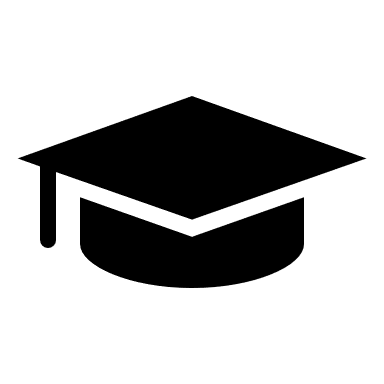 Qualifications
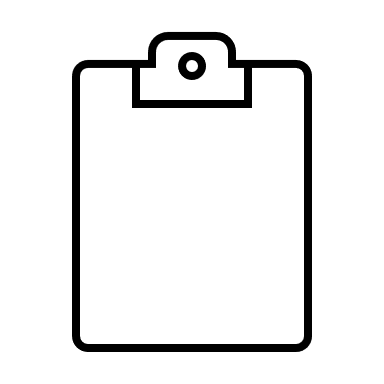 Structure of the Application Form
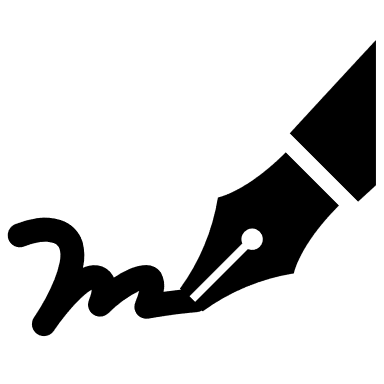 STRUCTURE OF APPLICATION FORM
.
Complete each per service- if applying for more than one service
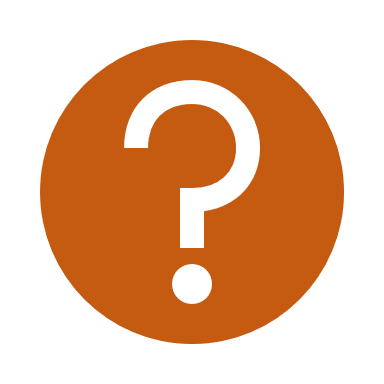 WHO TO ASK ?
FOR GENERAL ENQUIRIES – WHO TO CONTACT?
FOR TECHNICAL ENQUIRIES – WHO TO CONTACT?
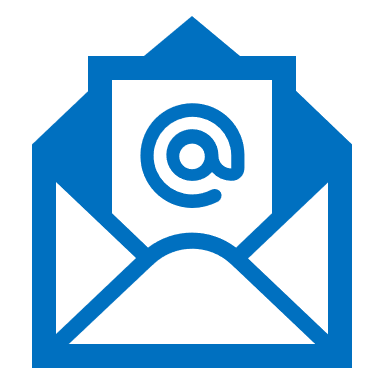 HOW TO PACKAGE AND SUBMIT ?
HOW TO SUBMIT
PACKAGING
The Proposal must be submitted in a sealed envelope or package with the following details clearly marked on envelope.
CLOSING DATE
The deadline for the submission is 
Friday, 22 September 2023 at 15:00
Proposals that are not received in full by the closing date and time indicated above will automatically be disqualified and will, therefore, not be considered.
Submission by Hand: 
Please sign the Register!!!!
Posted/Courier
We register the application as received from Registry
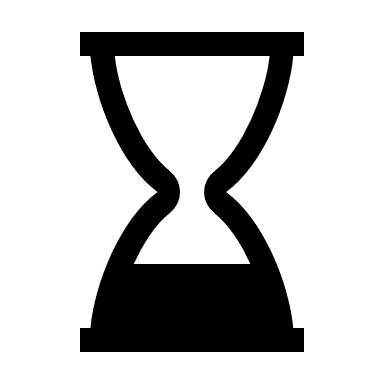 WHATS NEXT ??
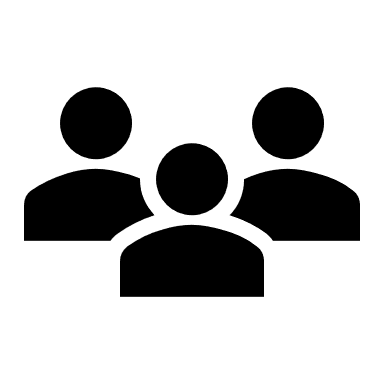 Acknowledgement Letter
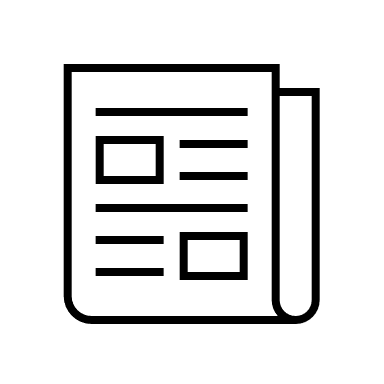 Mandatory Compliance

(Yes/No)
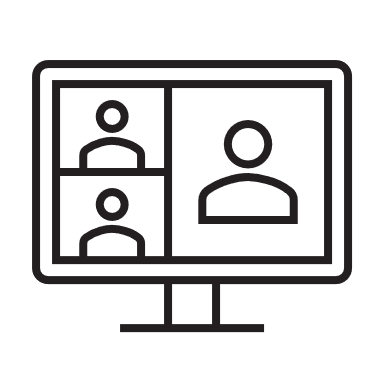 Submission of proposals by NPOs
End-Sept
22 Sept
Briefing 
Aug
Advertising 
July
NO
YES
Regret Letter
Appeals deadline
Response
ASSESSMENT:
Technical & Financial Review 
(1n1/ On-site)
NO
End-Nov
Nov
Mid-Nov
YES
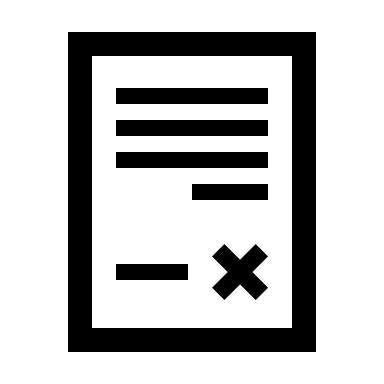 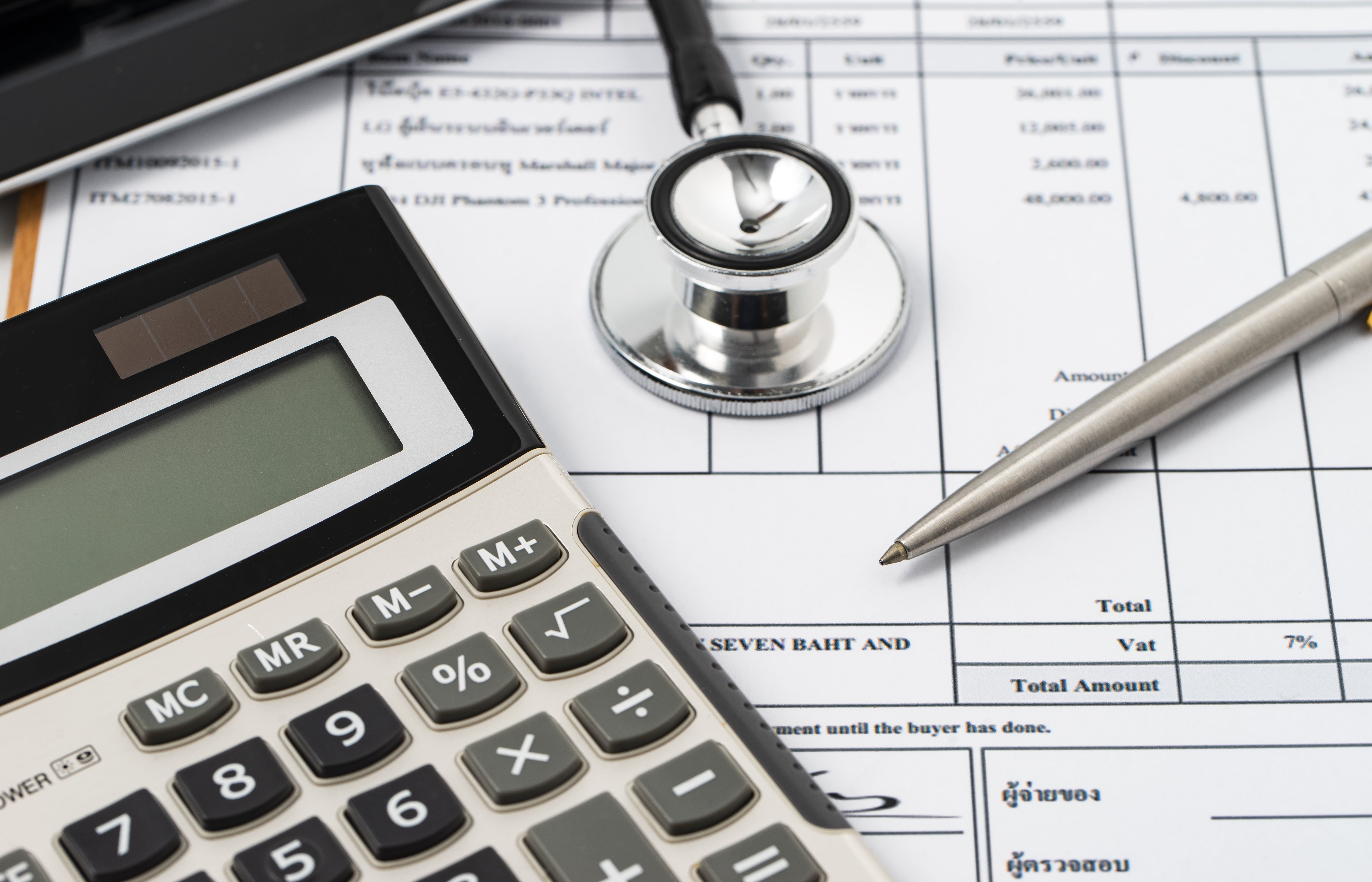 Formal Notification 


March ‘24
Internal Processes for Approval, Allocations & 
Sign-offs of budget
April 2024 TPA
Feb 2024
HOW WILL THE PROPOSAL BE EVALUATED..cont?
Process
Presentation session
Technical Review
Mandatory compliance review
Financial Review
On-Site Assessment
Thank you
Baie Dankie
SIYABONGA
siYabulela
Kea leboha
Ndo a livhuwa
Kea leboga
Enkosi
Inkomu
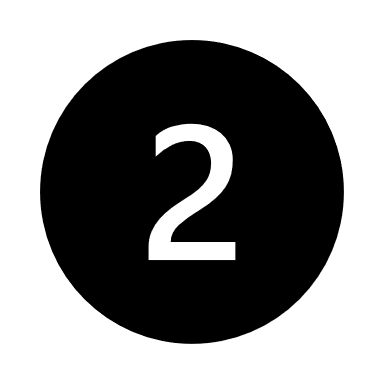 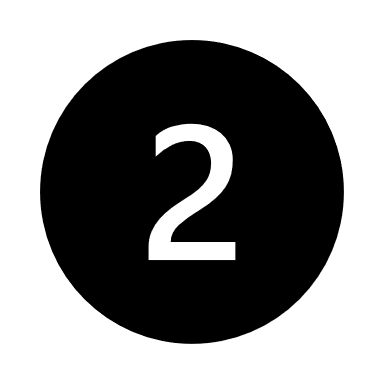